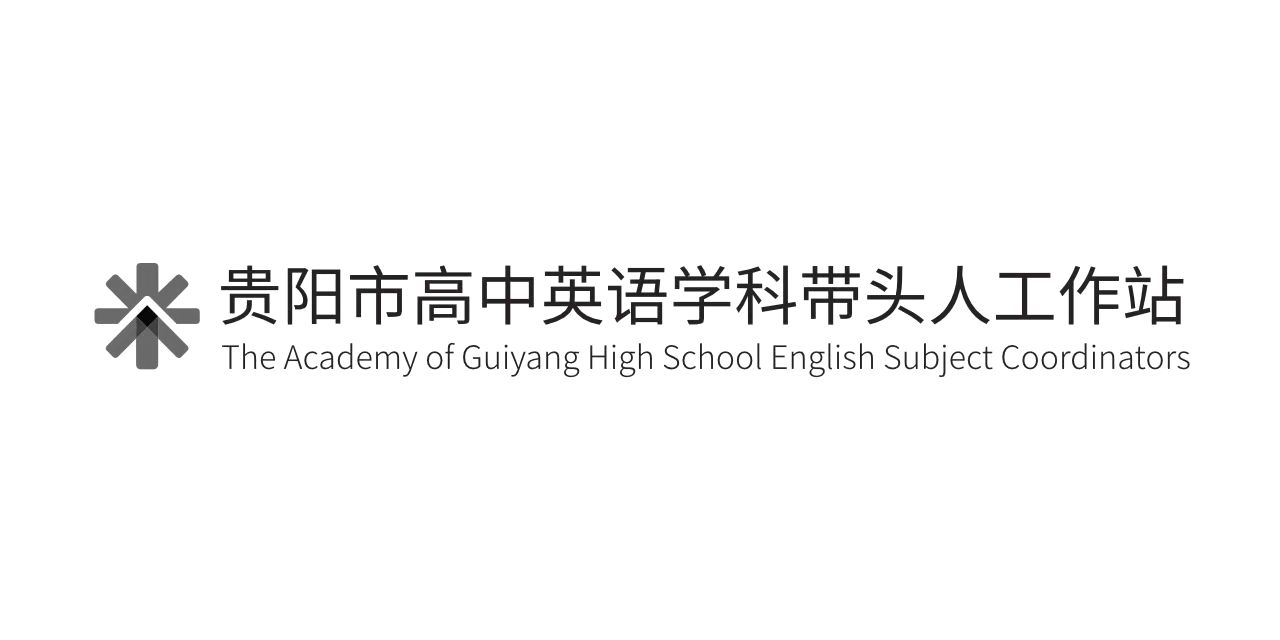 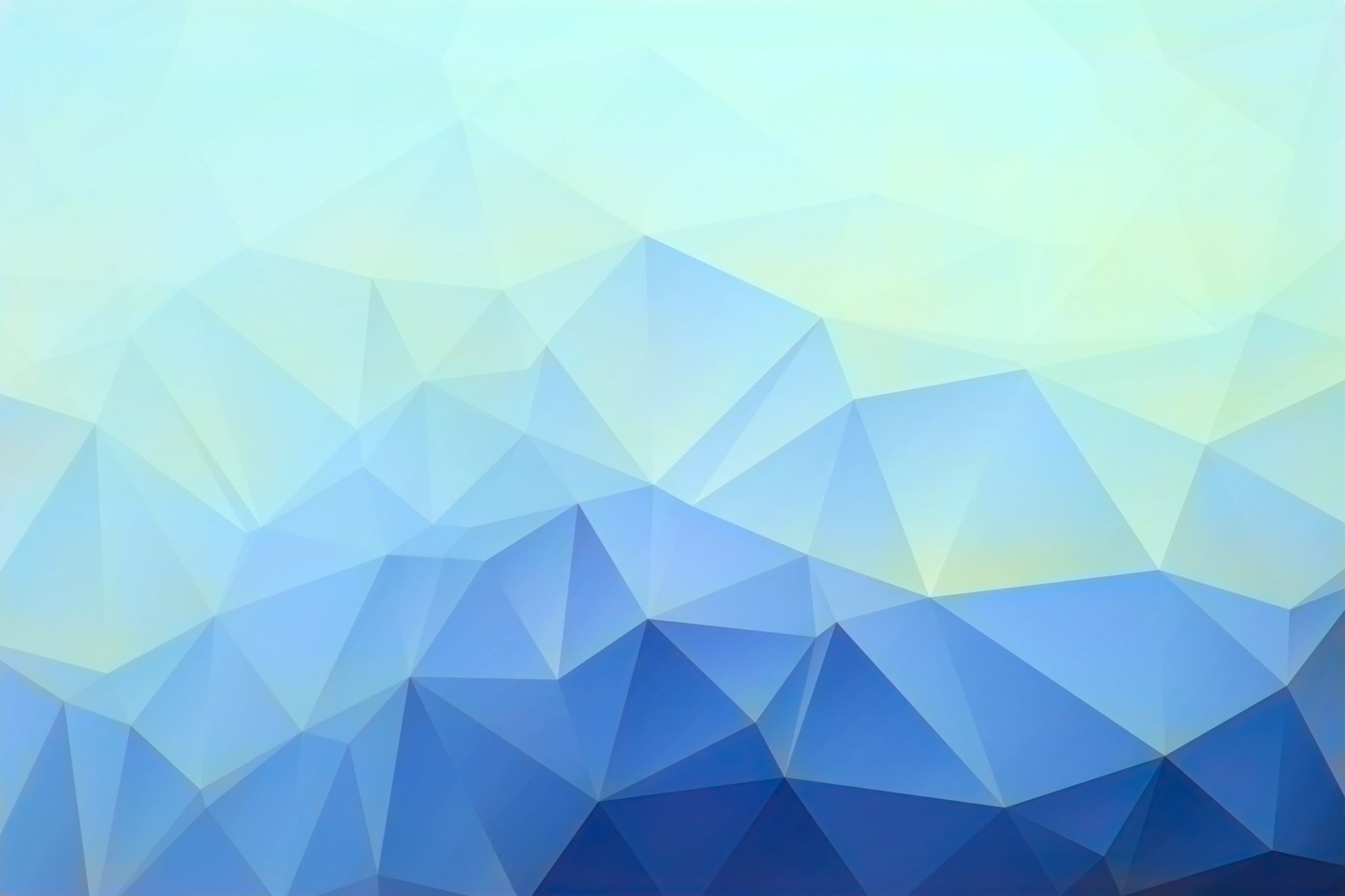 20 questions
What’s in my bag?
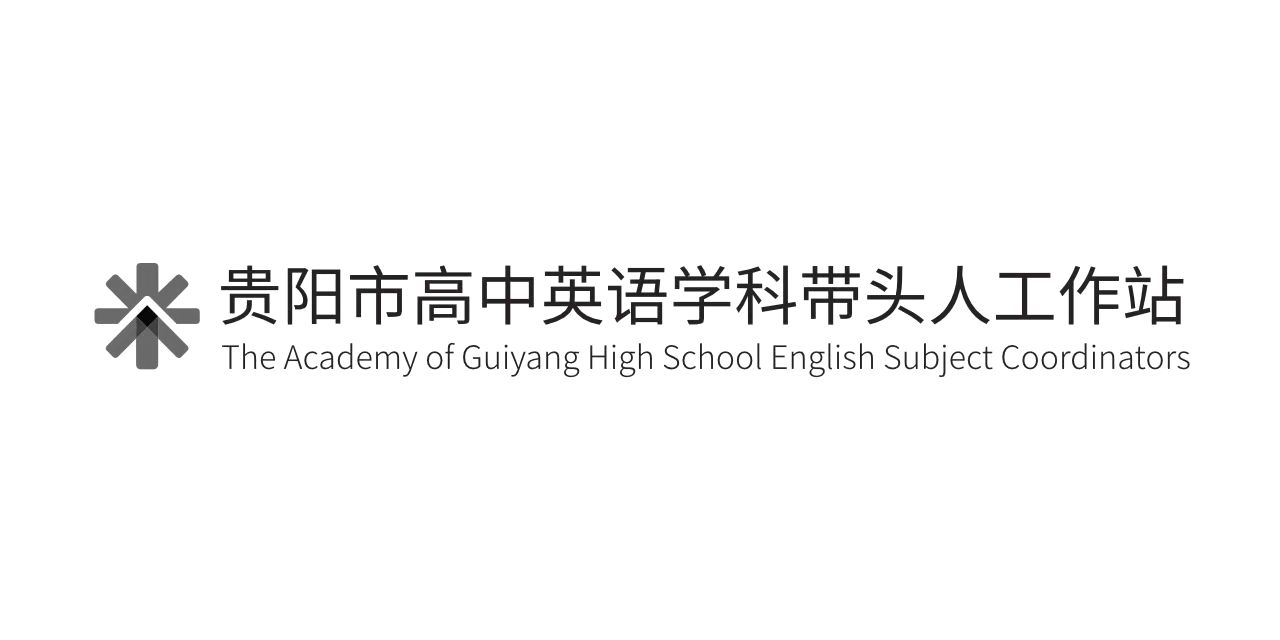 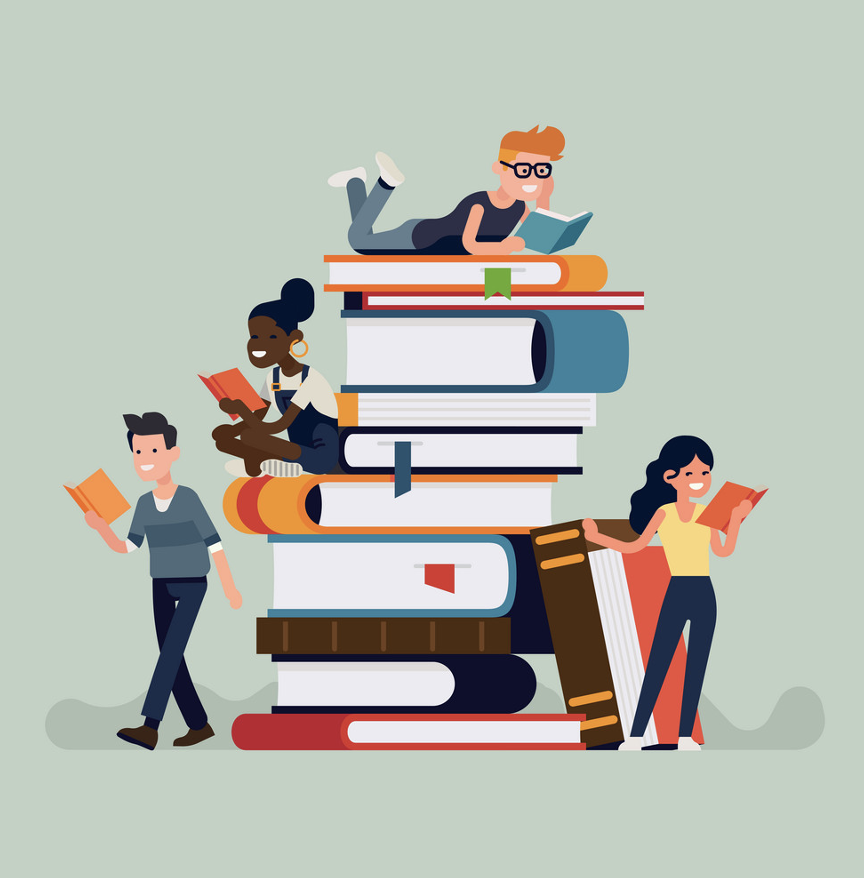 贵阳市英语学科带头人工作站“激励教学”2022年教师培训工作坊
Session 5  
Low prep ELT activities (1): Warmers/energisers
Dr Helen Hou
Ulster University & QNUN 
27/10/2022
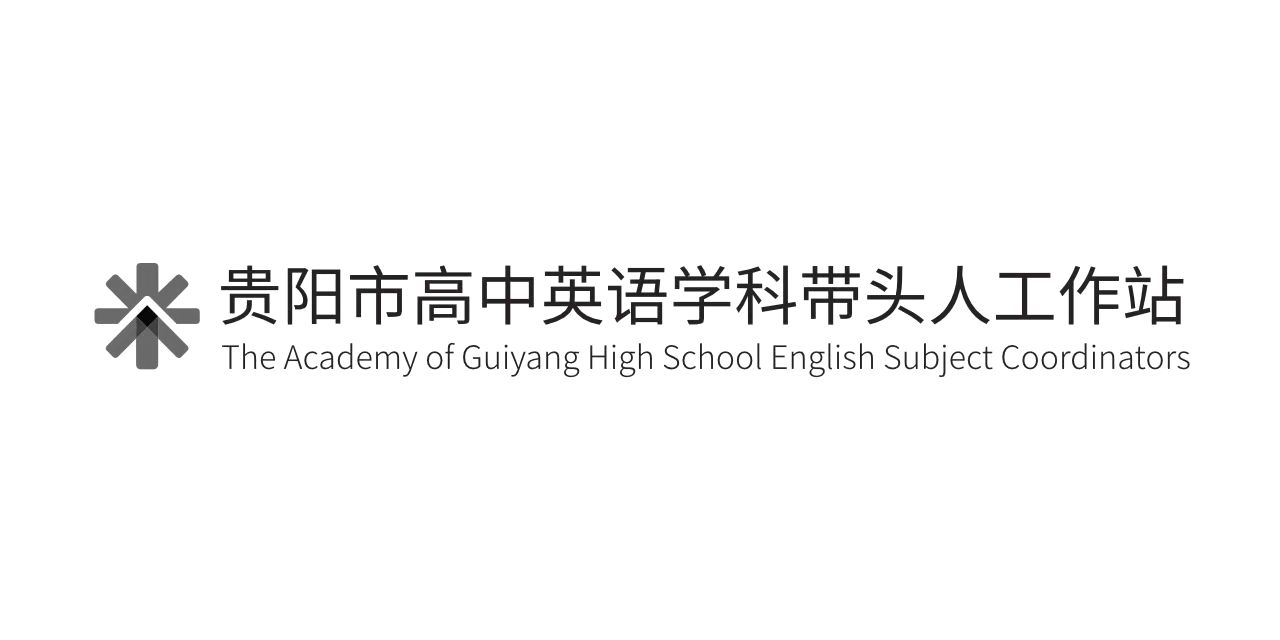 We are going to
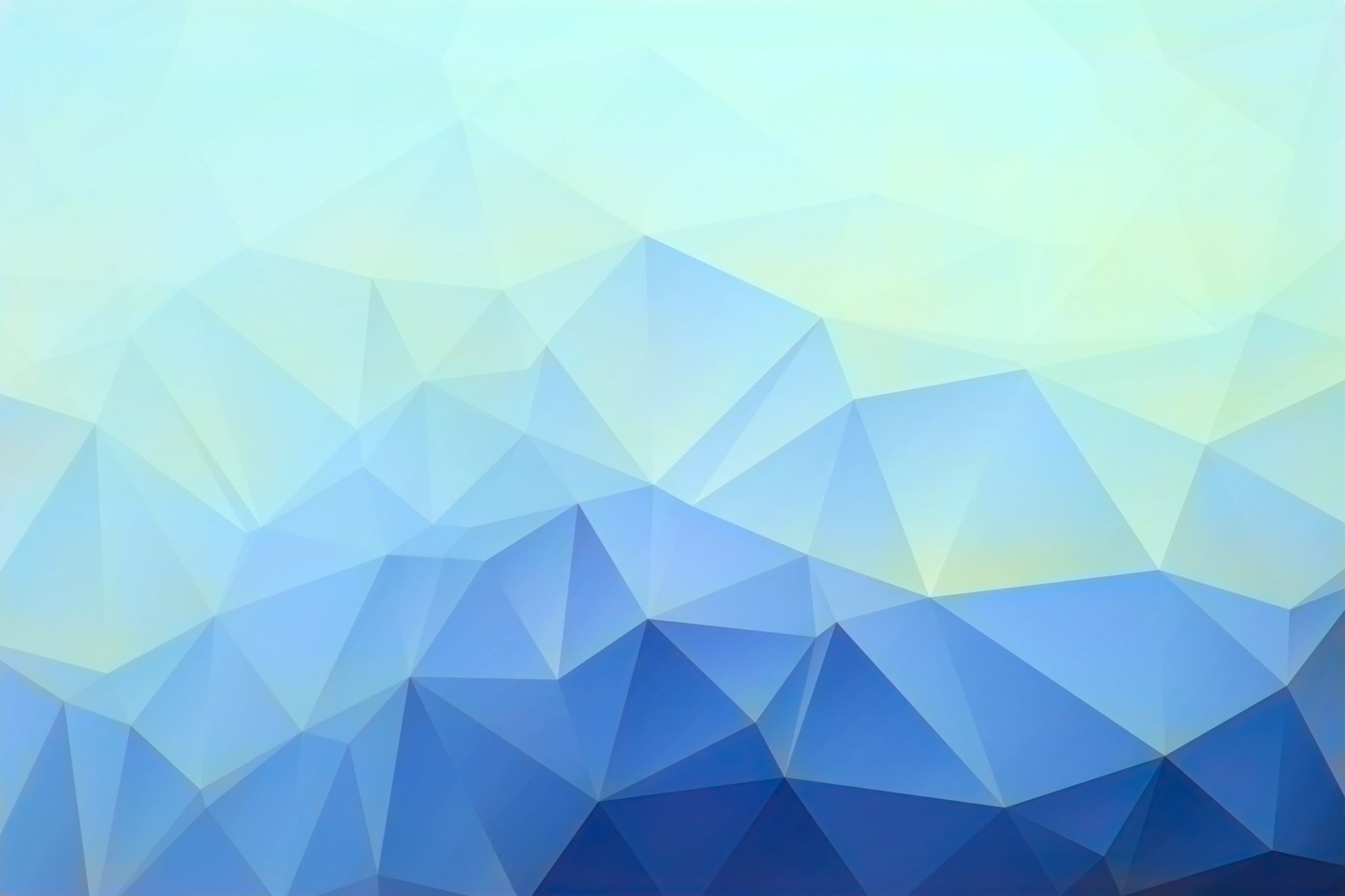 Online Class Rules
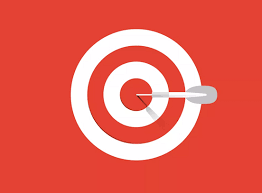 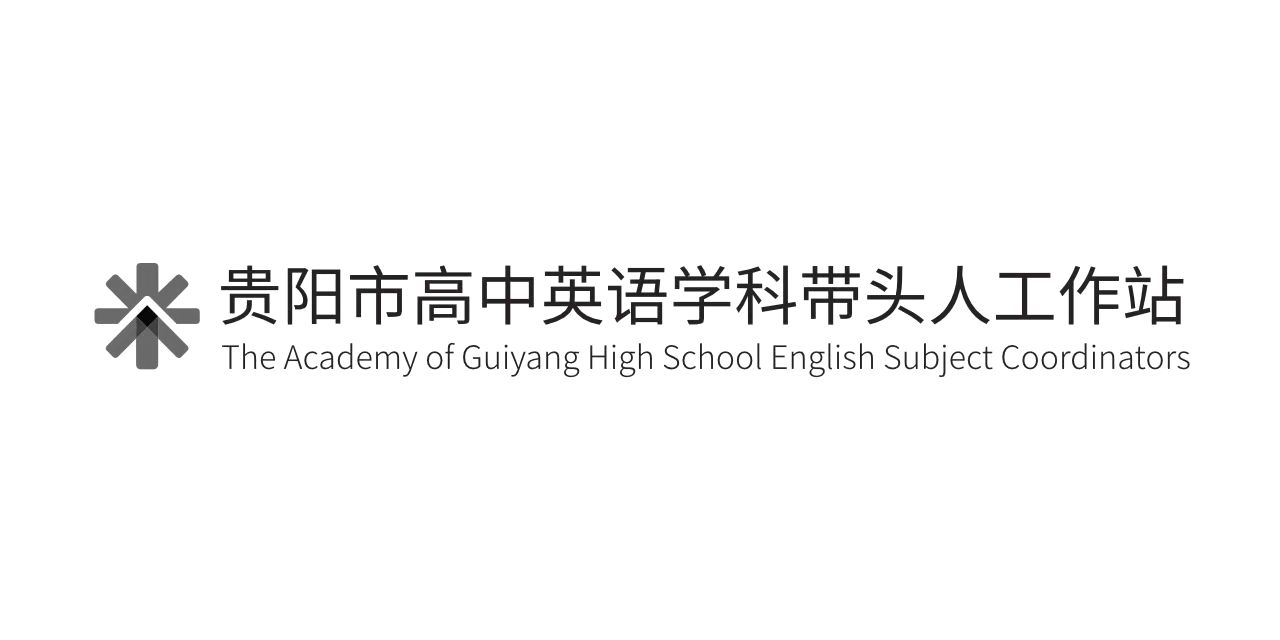 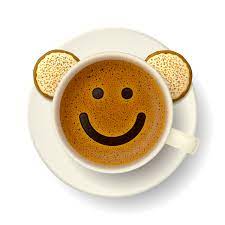 Things that you need
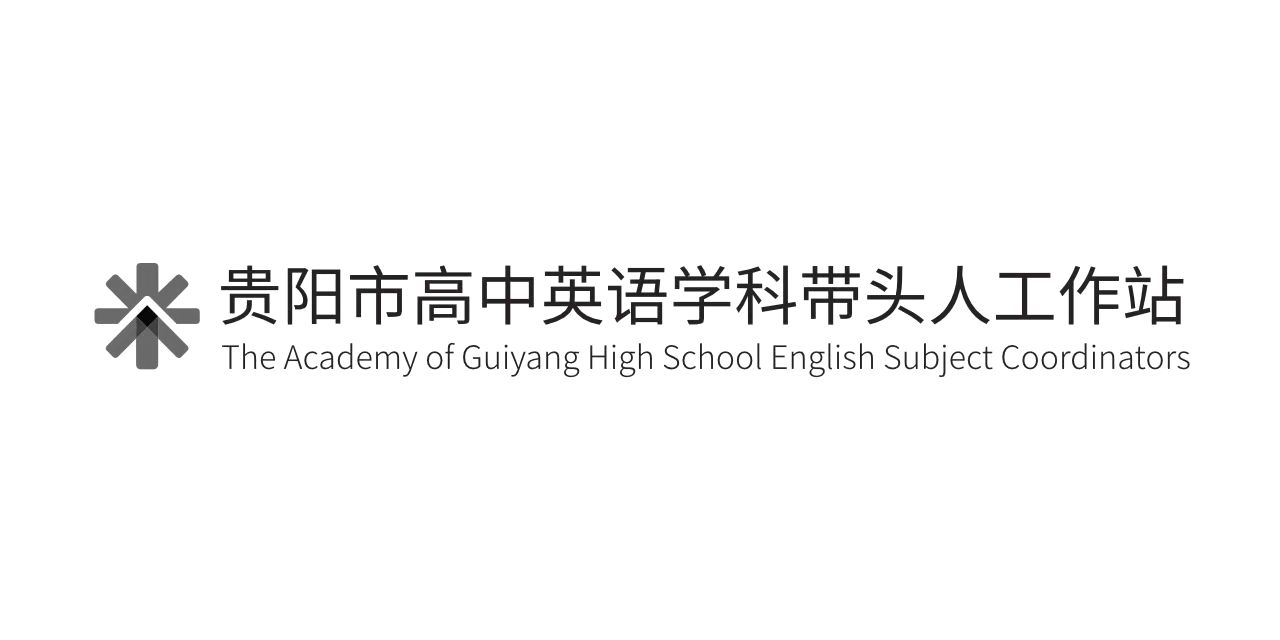 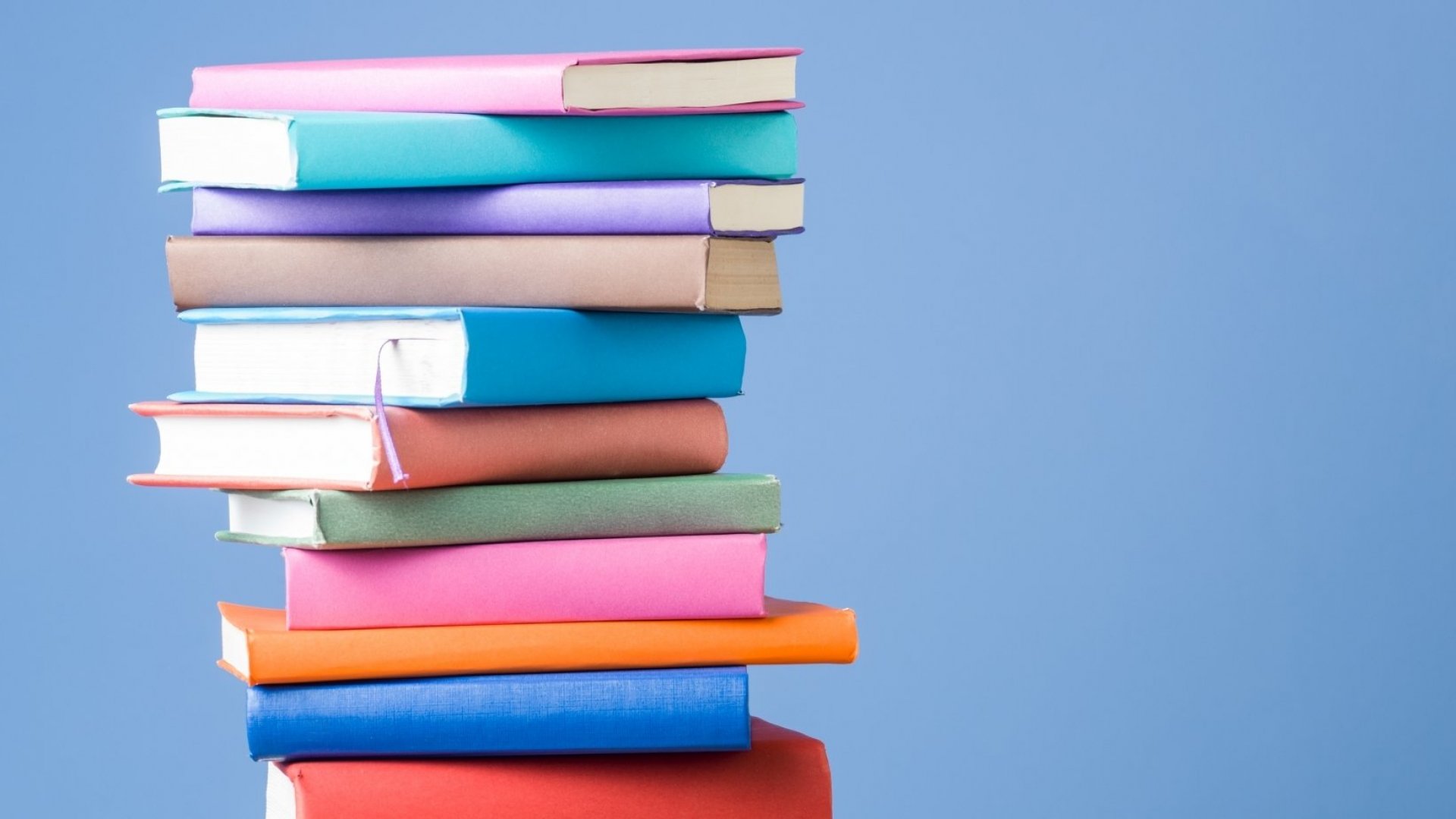 Why use warmers/energisers?
What is a warmer? 



Should it be part of the main lesson or a stand-alone activity? 


Why should we use it?
An activity at the start of the class to warm up the learners.
Both: a hook or intriguing lead-in or just one-off activity
Shift SS’ frame of mind into English learning mode, put students at ease,  good for class morale and break class dynamics, maximise STT
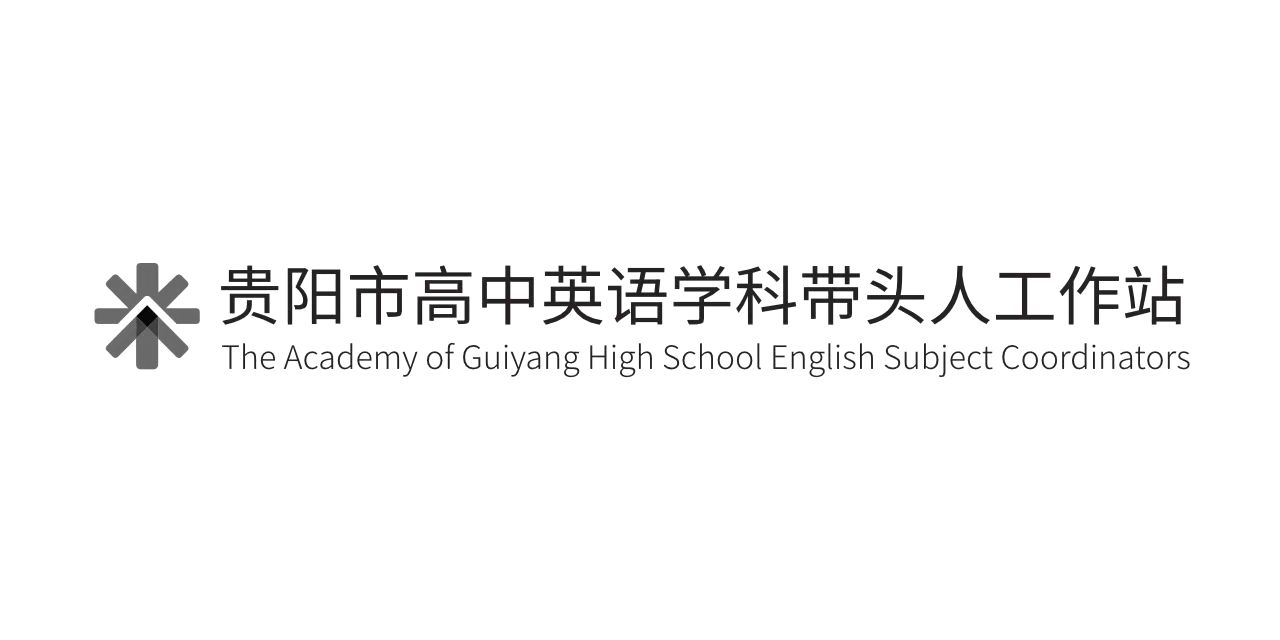 What makes a good warmer/energiser?https://bridge.edu/tefl/blog/esl-warm-up-activities/
Effective warm-ups should be:
Considerate towards your Ss’ emotional/physical state when they enter the classroom (for example, if Ss are tired, use a warm-up with movement to energise them)
Simple to understand and execute
Easy to carry out, i.e., require little to no preparation 
Age- and level-appropriate 
Time-efficient (not take up too much time)
Interesting and appealing 
Leading towards the lesson content or target language
Using mostly known vocabulary to increase students’ participation and confidence
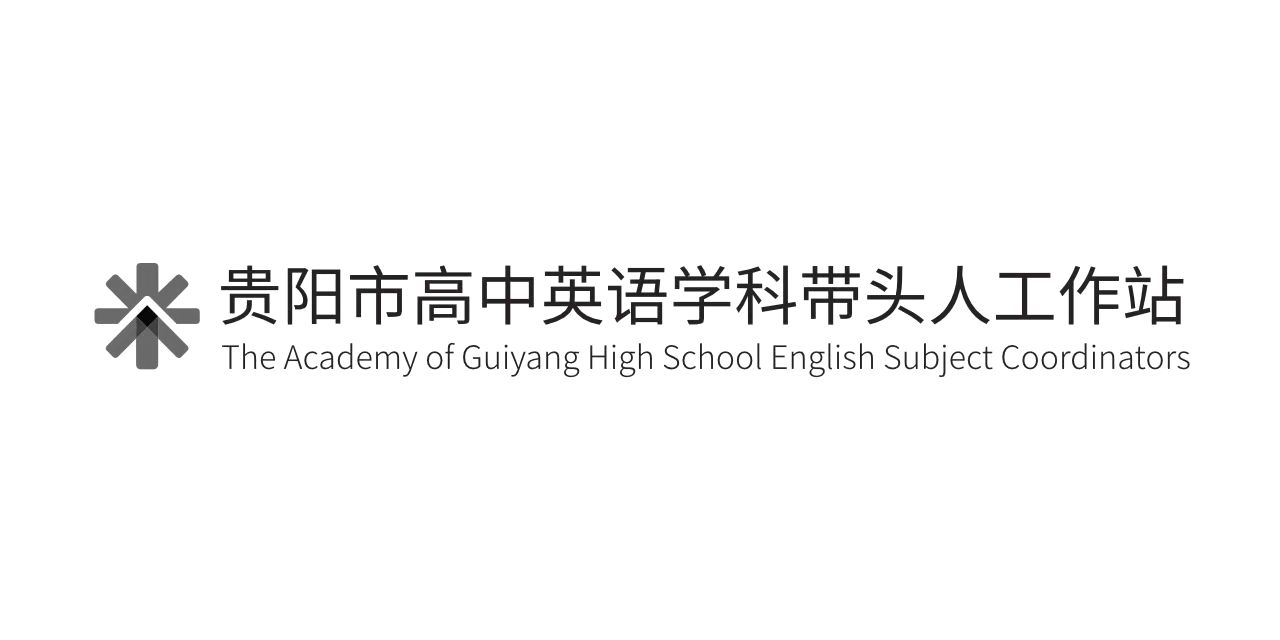 Warmer 1:  Two truths & one lie about me
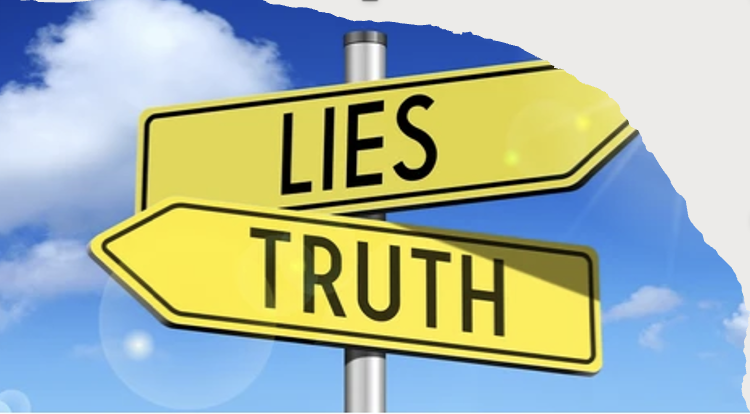 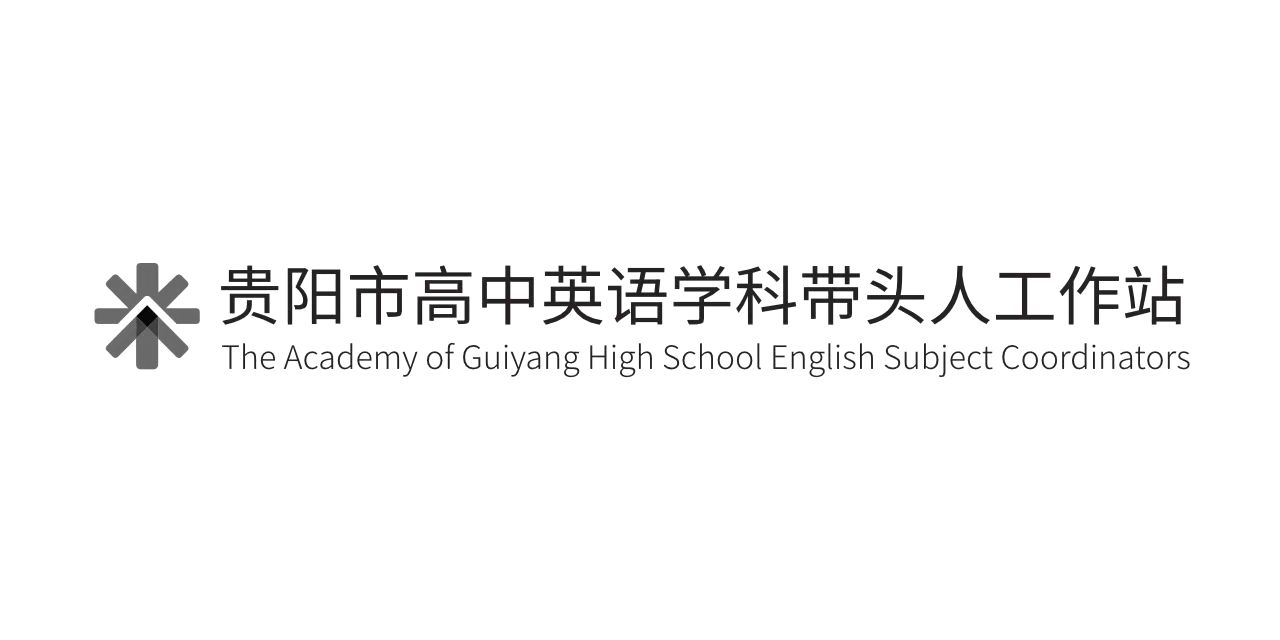 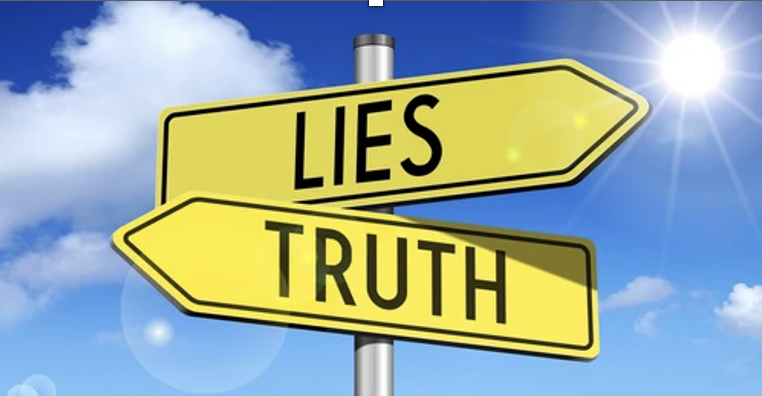 Now over to you: two truths and one lie about you
Work in pairs (5 mins) 
Think about things you did before, or things/food/places you like/dislike, skills you have, family you have, and experiences you’ve had, then tell your working partner three things about yourself. Three statements: two truths, and the other is a lie. The other then makes a guess. 

Once it’s done, you two swap, and let your working partner do the same. In f2f, students report back one thing they’ve learned about their partner. 

In an online setting without breakout rooms, we can ask students to simply type one or two statements about themselves and we make a guess together.  Shall we do it now together?
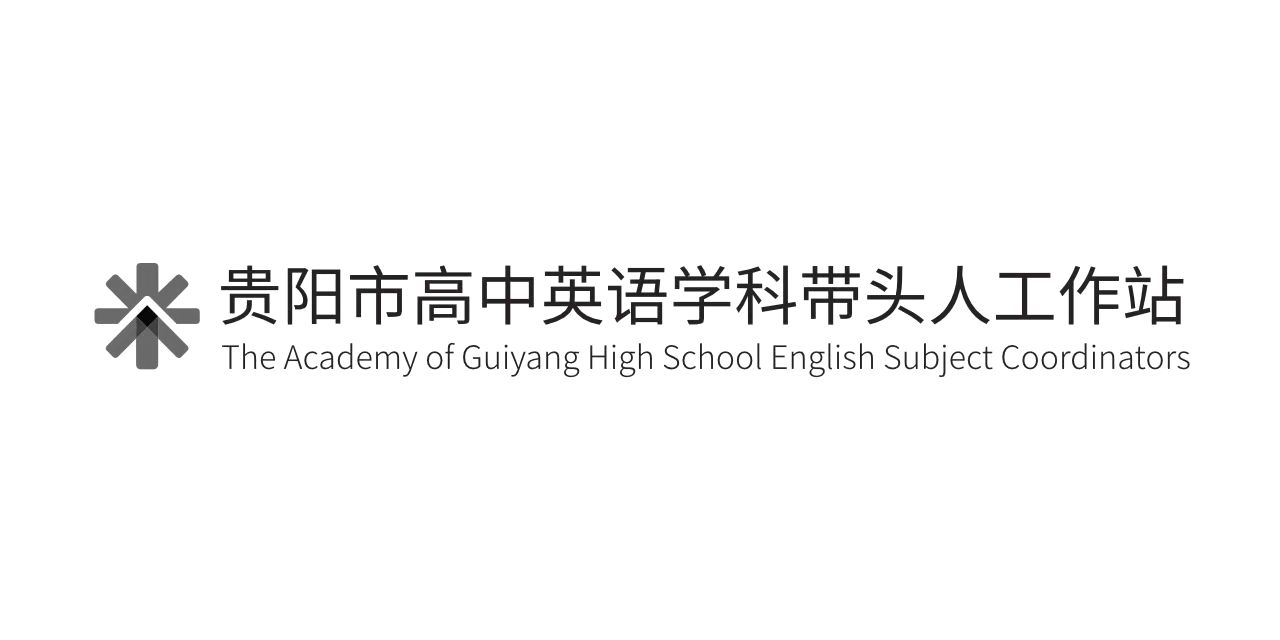 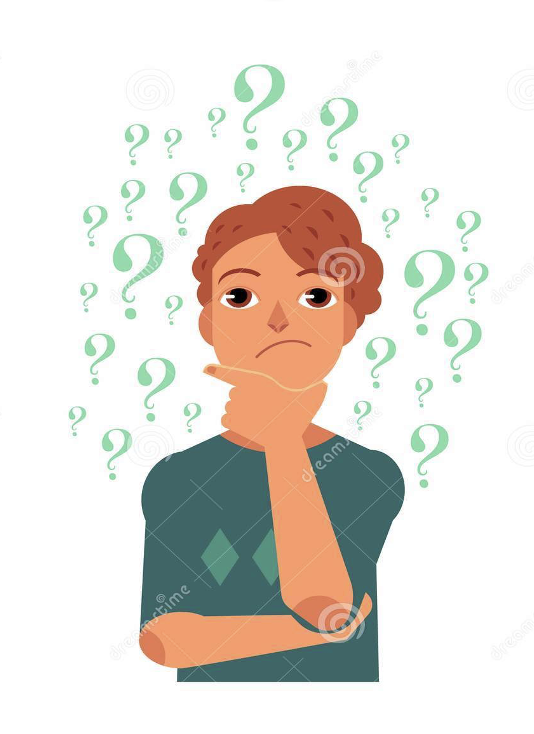 Reflect & analyse
Do you like it?   (type Yes or No in the chat box)

Why do you like it? Or what’s good about it from both Ter’s and Ss’ perspective? 
     Use one or two words to describe (share in chat box)

When can you use it with your ss?  (share in chat box) 

What should teachers bear in mind when using it?
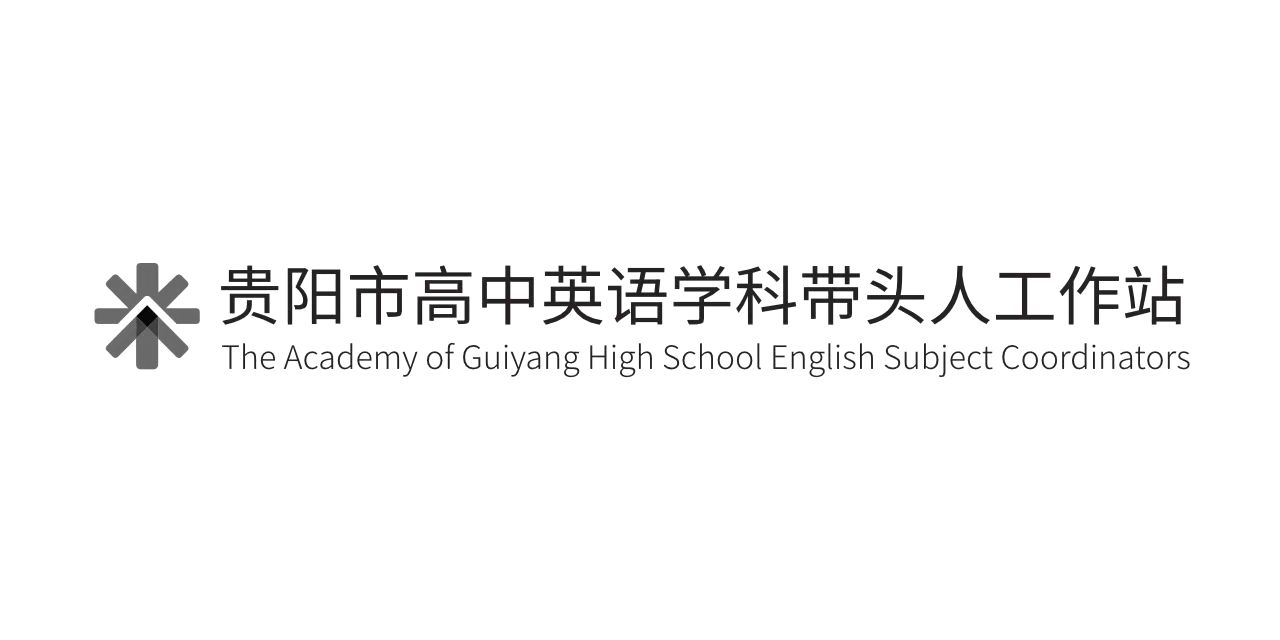 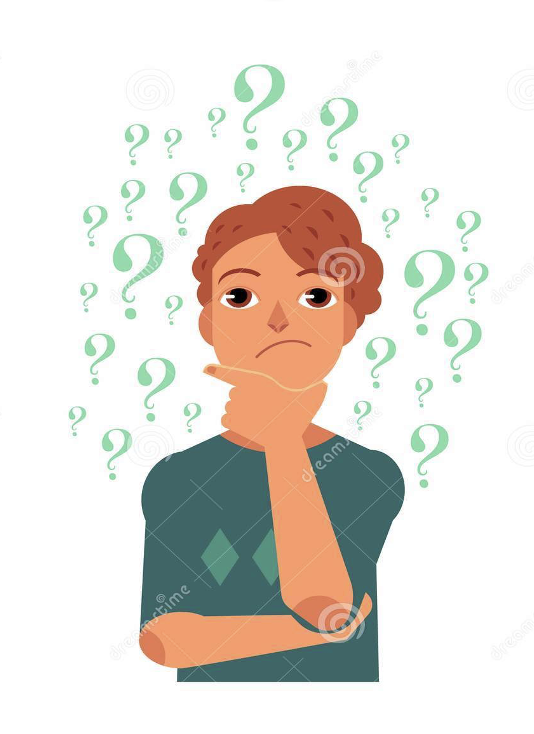 Reflect & analyse: two truths and one lie
Why do you like it? What’s good about it? 

Simple, zero/low preparation, personalised, real communication, building trust and rapport (you & them and themselves),  student-centred/led, funny/imaginative  

When can we use it? 
First time meeting our Ss, after a long summer/winter break,  Monday after the weekend,  practising tenses in meaningful and communicative ways (past tense, simple present, past progressive, present perfect, passive voice etc. )

How can we make it work? 
Clear instructions to set it up: students know that they should make the lie sound just like a plausible truth.
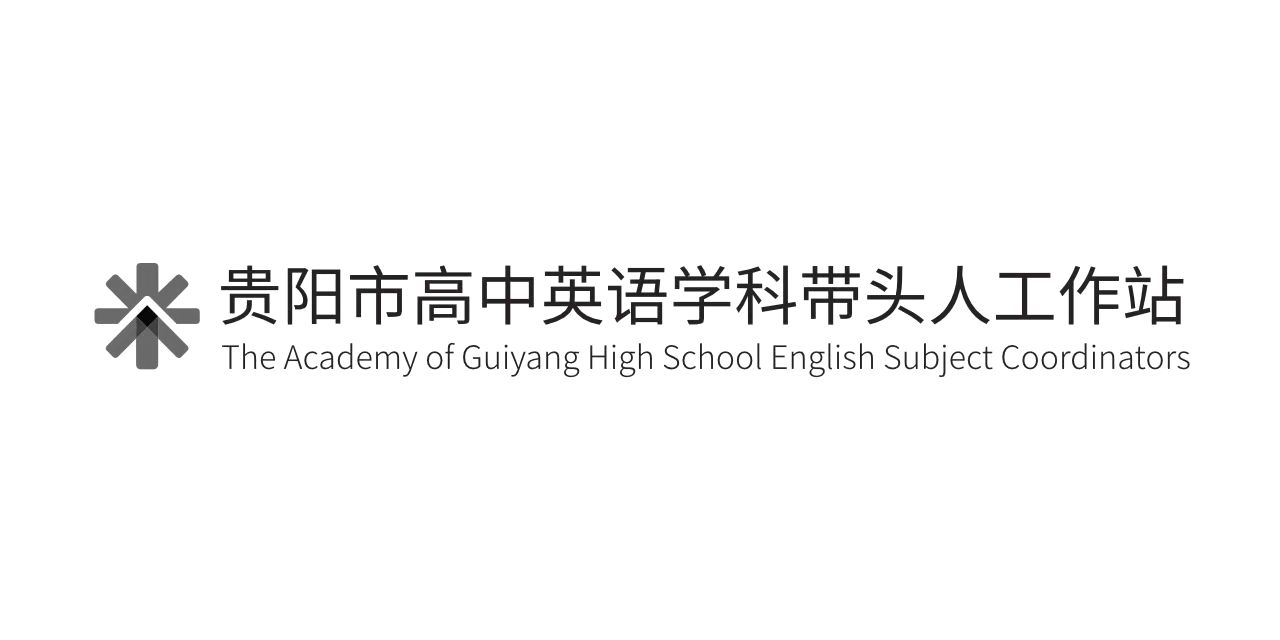 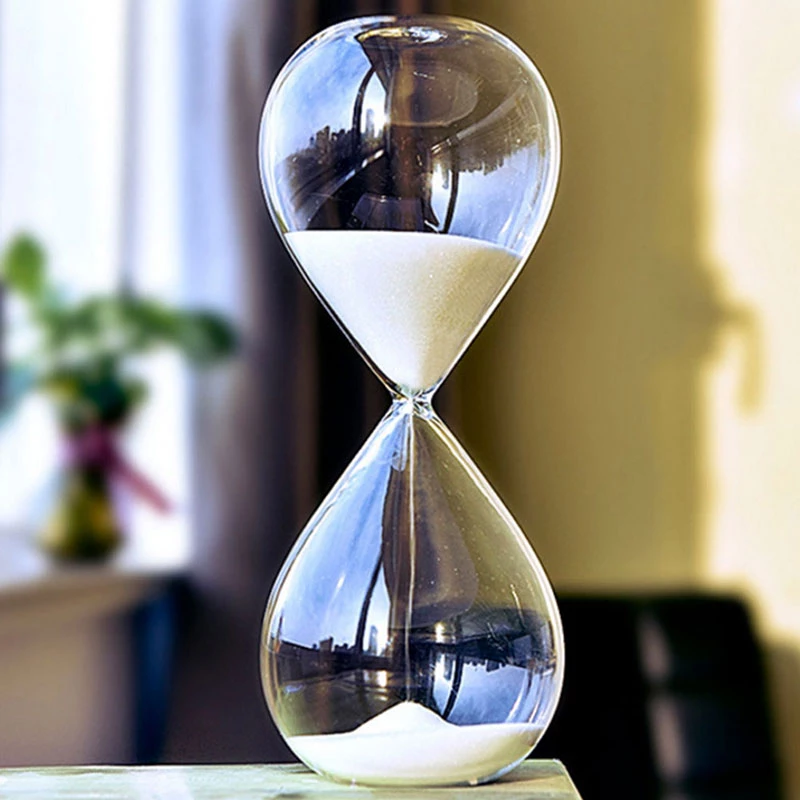 Warmer 2: talk for a minute about…
Group work
Give each group a deck of cards and ask them to put them face down 
Give each group a sand-timer or you can use your mobile to time them altogether 
SS then take turns to pick one random card, read it out loud and answer the question
They have to keep talking till the time is up. 
Repeat the same procedure for 6-8 times depending on how many cards you give to them. 
Ask them to report back (if necessary)
You can start it with 20 seconds, then build it up to 30 seconds, and then 1 minute
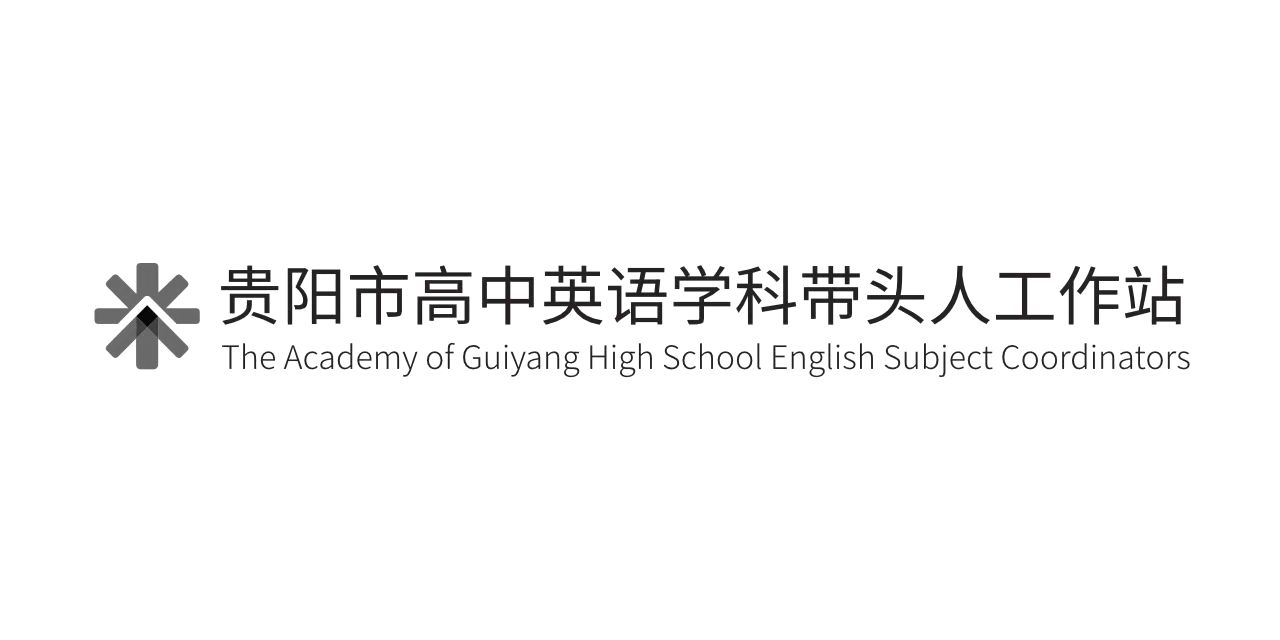 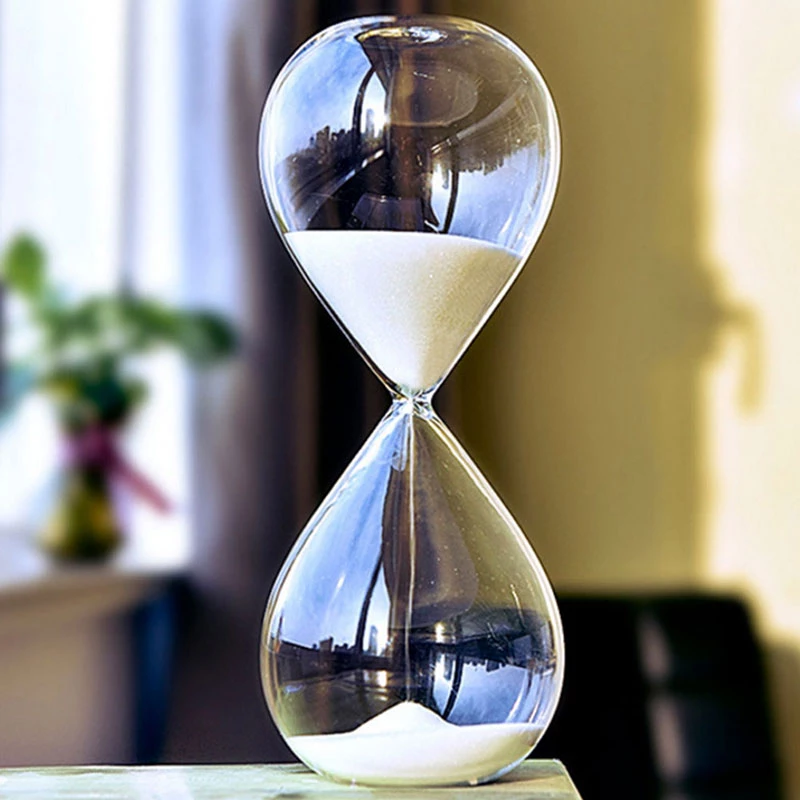 Good expressions to consider:  

For me… 
The topic I’d like to talk about is… 
The most… thing I like/dislike is… This is because
Talk for a minute about
The best pet to
keep in home
What household chore you hate doing
One thing in your home that you couldn’t live without
Your dream job
What makes you happy
The best food for a party
The best birthday gift you’ve received
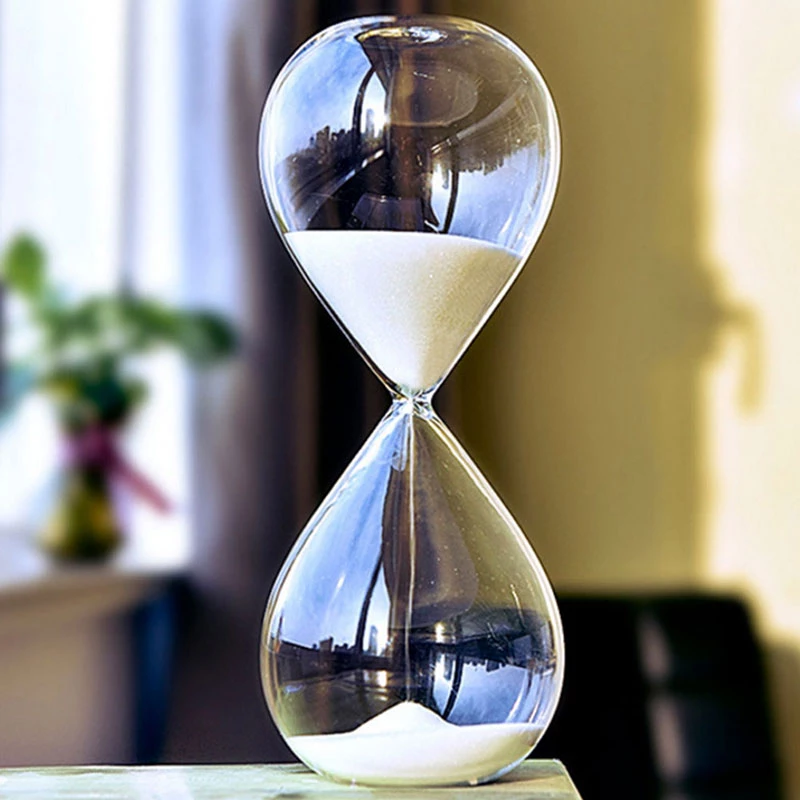 R&A: talk for a minute about…
How much do you like it as a student/as a teacher? 

What’s good about it? 

When do we use it? 

How can we provide appropriate support for our students?
One-minute topic
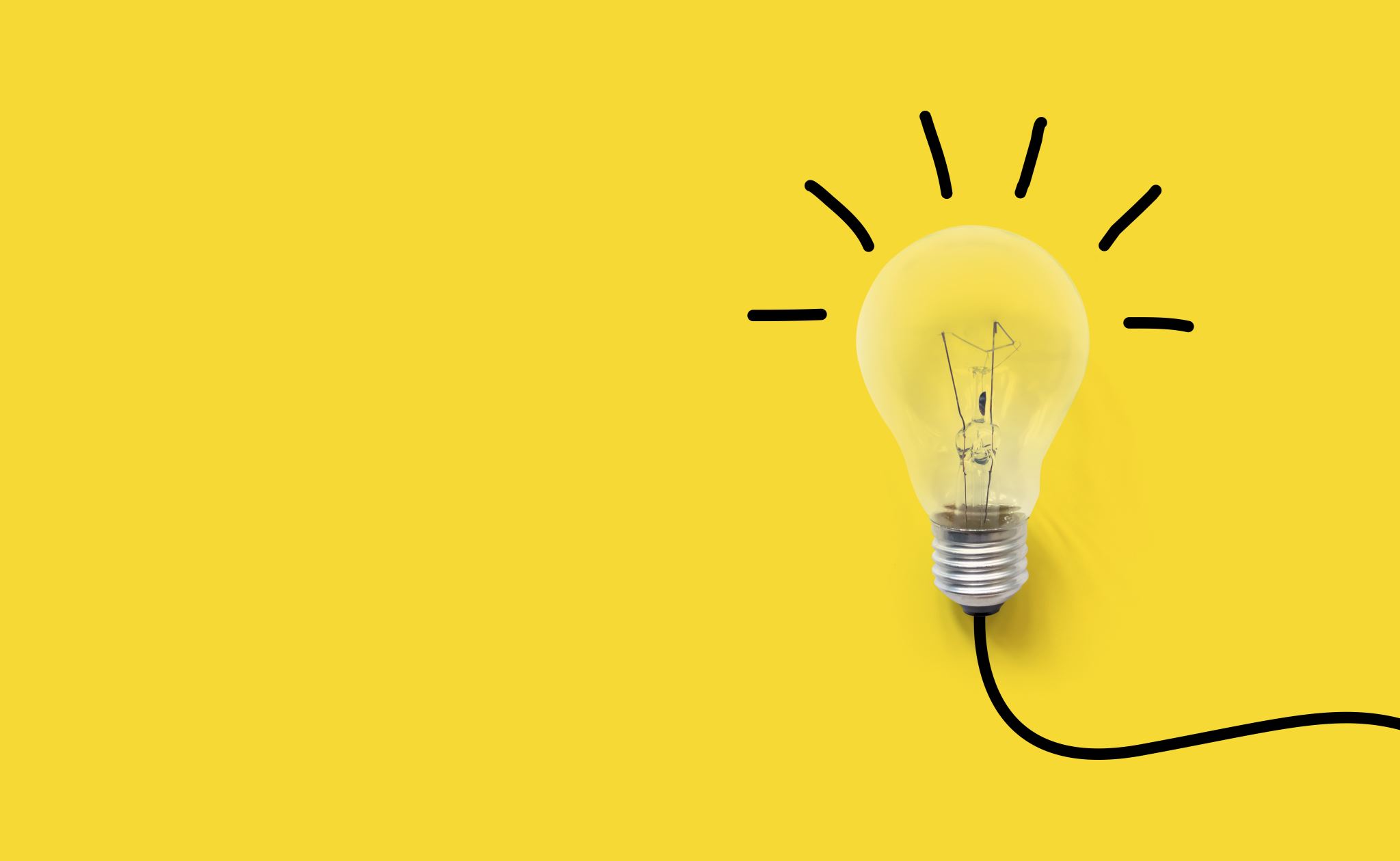 Unknown, excitement/nervousness, novelty
Snappy 
Less intimating as you are in a group
You learn and improve your way of speaking by listening to others in the group 
Inclusive and total involvement: maximising learning opportunities and activate intuitive heuristics (Kumaravadivelu, 1994)
Shorten or extend it according to learners’ level of English 
A good lead-in for introducing a new lesson
[Speaker Notes: Activate intuitive heuristics:  Teachers should use strategies which activate pupils’ background knowledge and enhance language development through a process of self-discovery (Kumaravadivelu 1994).]
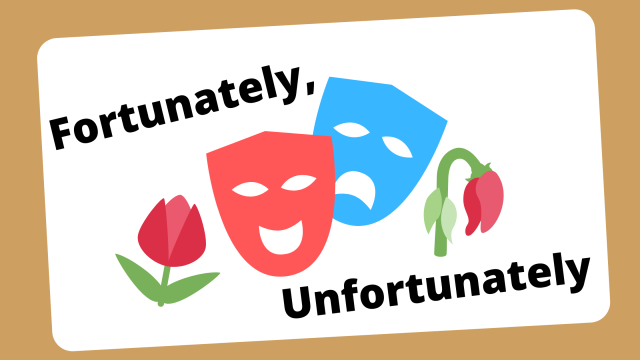 Warmer 3: 小组故事接龙：Unfortunately… Fortunately….
You may have done this speaking and listening activity at school yourself. Start of by telling students some good news (something that “happened to you”) followed by some bad news. I generally pick something that happened on my way to school that morning, or the previous night.

For example, “ I got up quite late this morning, but fortunately I got ready quickly for coming to University. Unfortunately, my car wouldn’t start. Fortunately, my neighbour gave me a ride to univ. Unfortunately, she drove through a red light. Fortunately. . .” 每个人根据前面一个人说的的内容‘编出一个合理的内容，就一句话，而且接下来大家在继续接龙的时候不能再用同样的内容’

Make sure you use past tenses in this activity
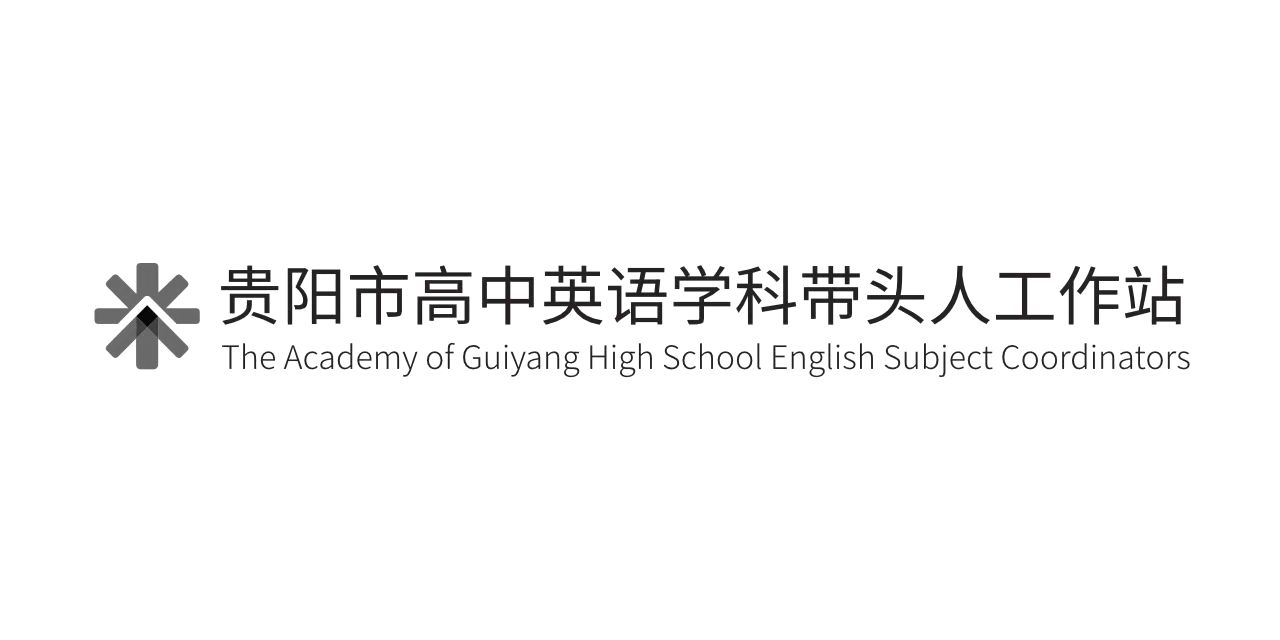 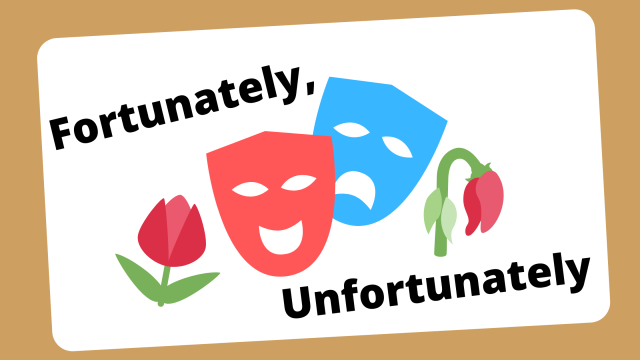 R&A: Unfortunately… fortunately…
Do you enjoy this activity? 
What’s good about it? 
What tense(s) we can best practise? 
How can we make it work in a big class? 
Should we correct our students? If so, when and how?
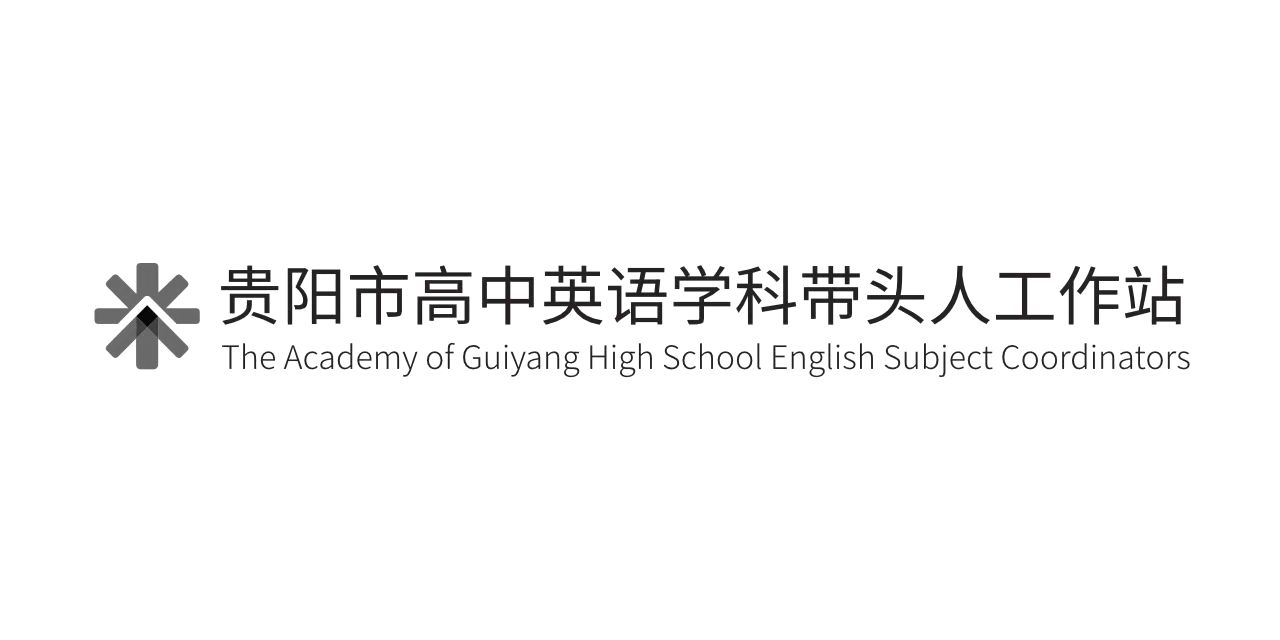 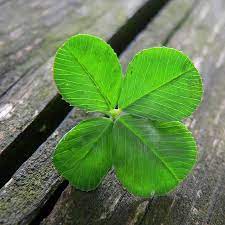 Fortunately… Unfortunately
Student-led 
Imaginative, even crazy, funny, you never know what will happen next 
Practise grammar in an engaging and communicative way (past tenses, present tense, future tense)
Feedback and feedforward 
Students do get better and better if you do this more often with them. 
Total involvement
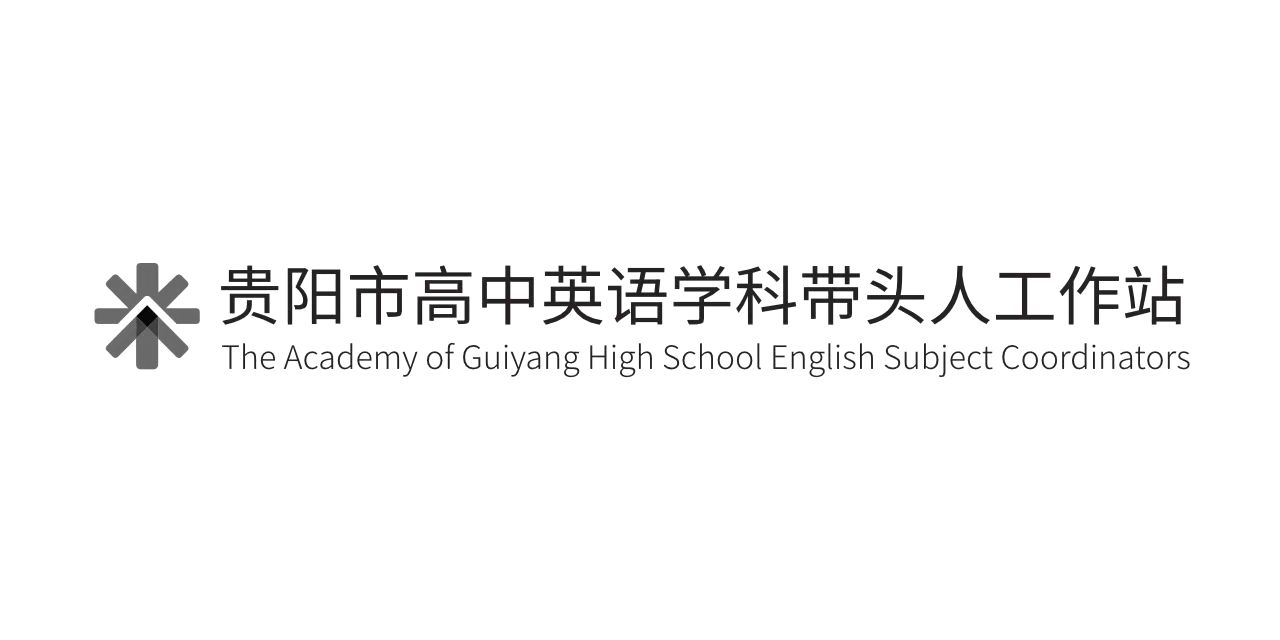 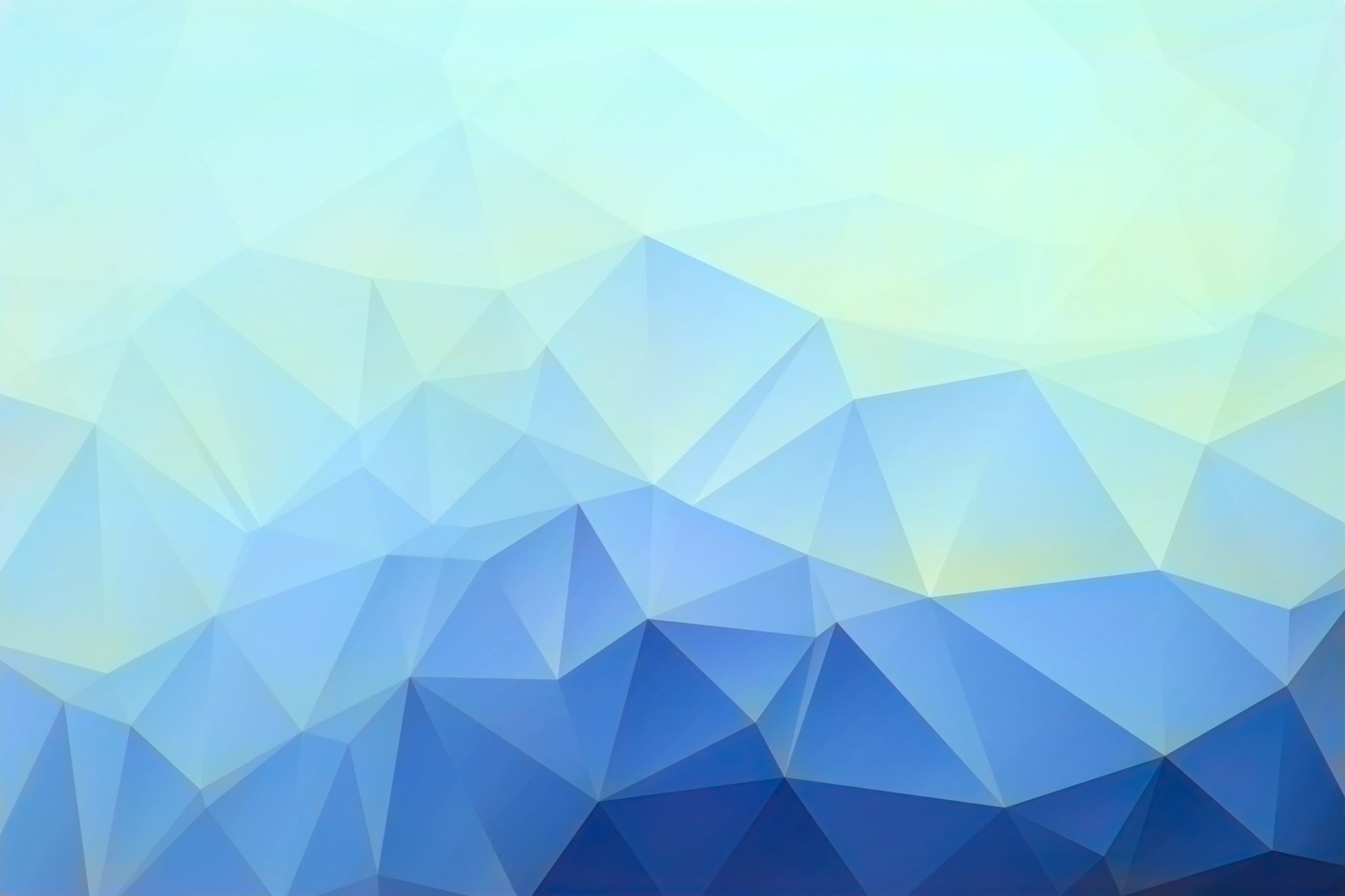 What’s in my bag/box?
Warmer 4: 20 questions
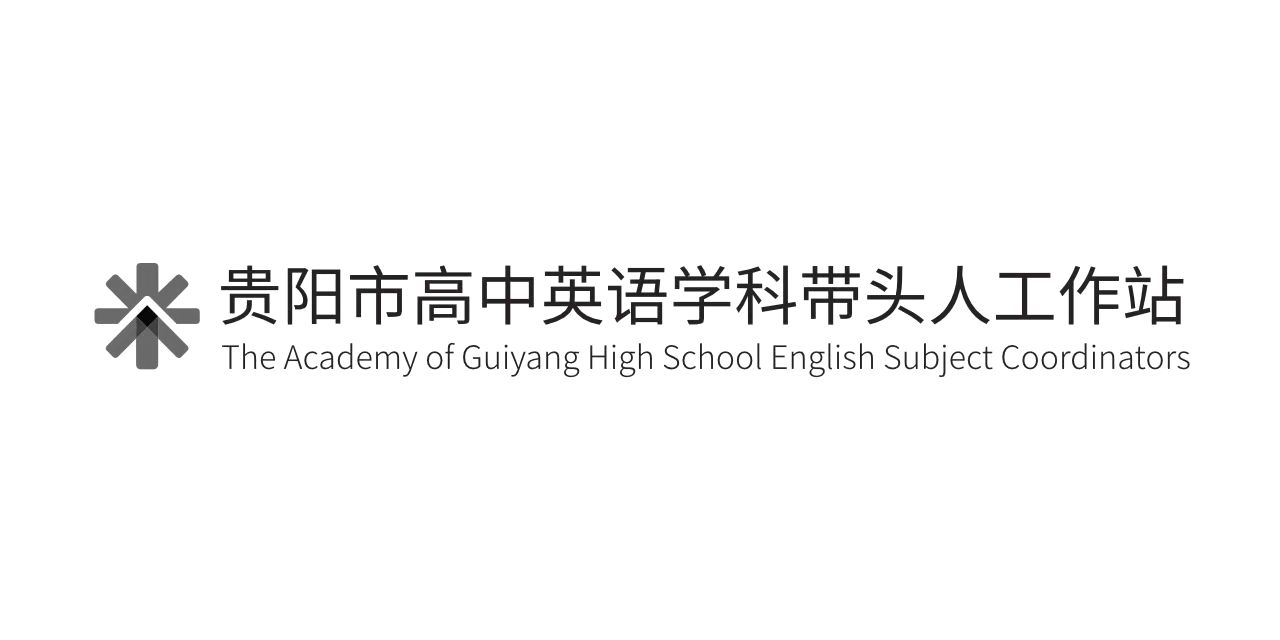 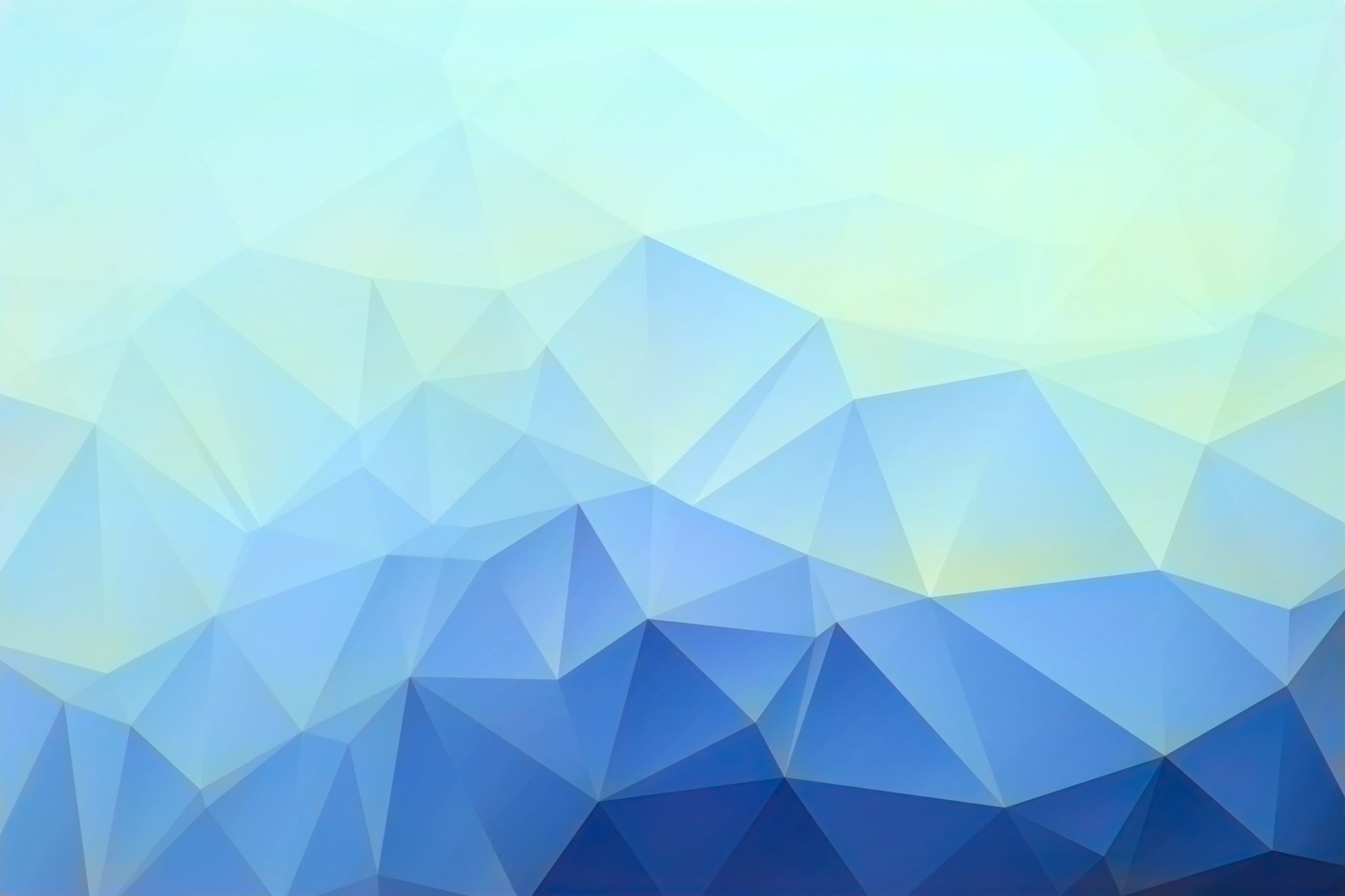 Ask me the right questions
Warmer 4: variation of 20 questions
6:35                         Maths teacher 

                            28  

 sweep the floor         Hungary
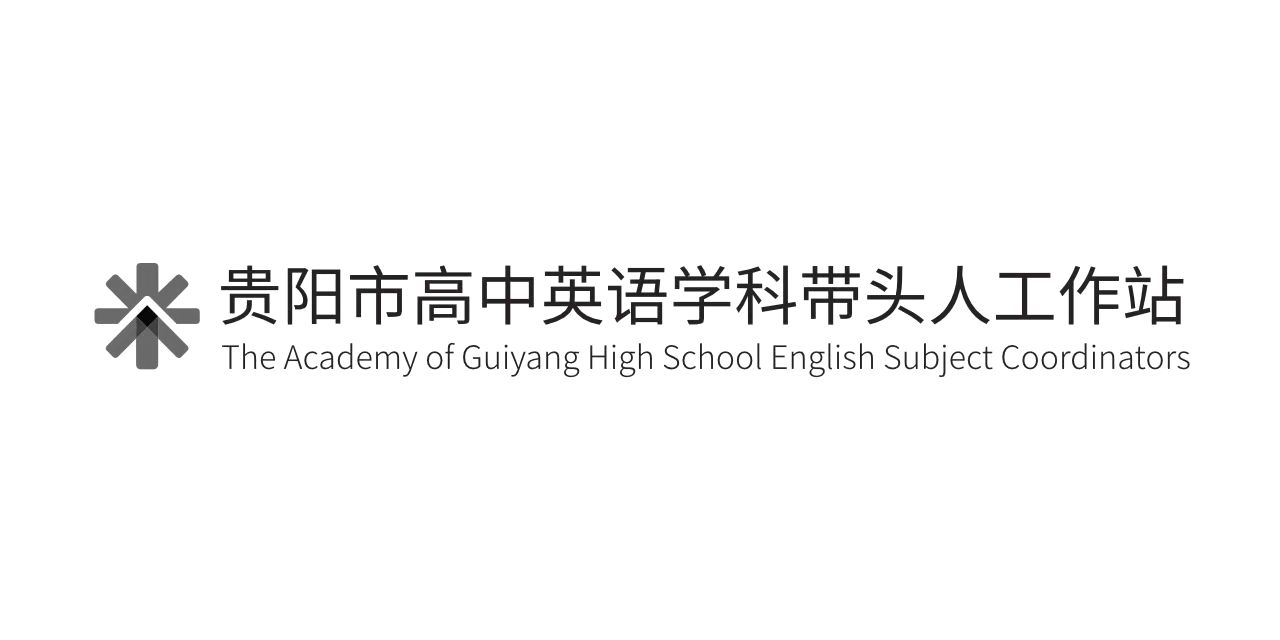 Warmer 5: Board race -5 mins -Two marker pens-Students in groups lined up -Take turns to run to the board and write a word starts with m/p, then pass the pen to the next S who then writes down a word starts with a/p, and carry on till R/H, then back to M/P-The team that writes the greatest number of words accurately will win-Make it either harder or easier to pitch the warmer at the right level
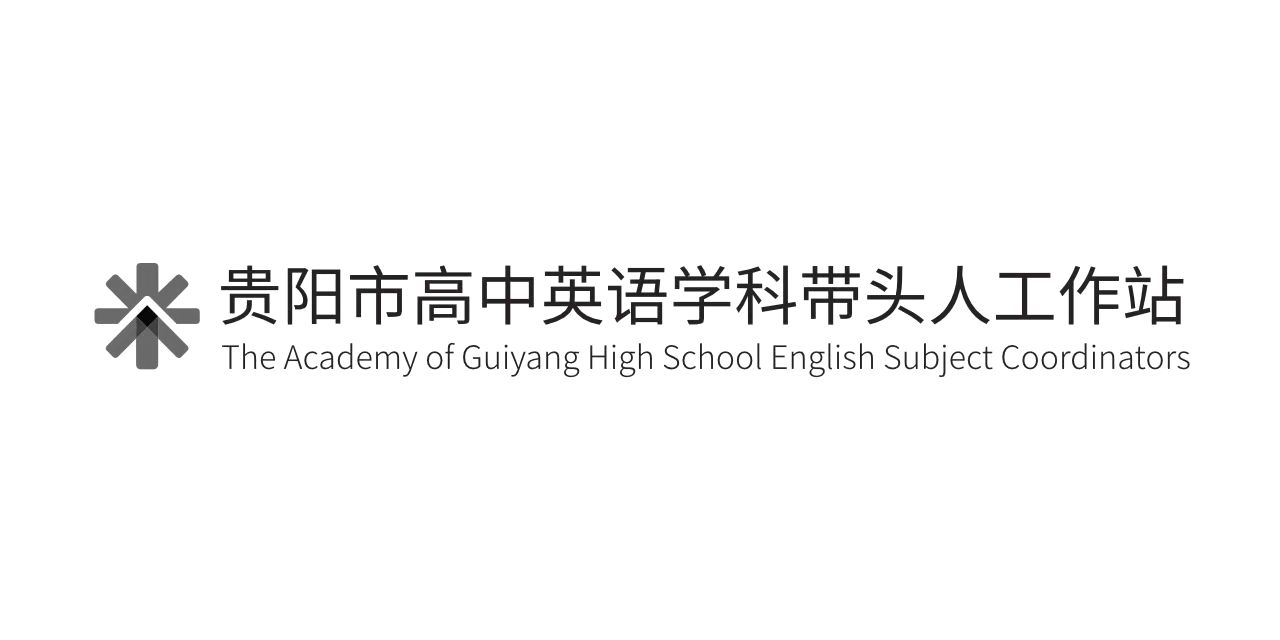 Competitive 
Teamwork 
Speed 
Challenge weaker students 
Board race: A great way to review vocab
Warmers 4 & 5: 20 questions+ board race
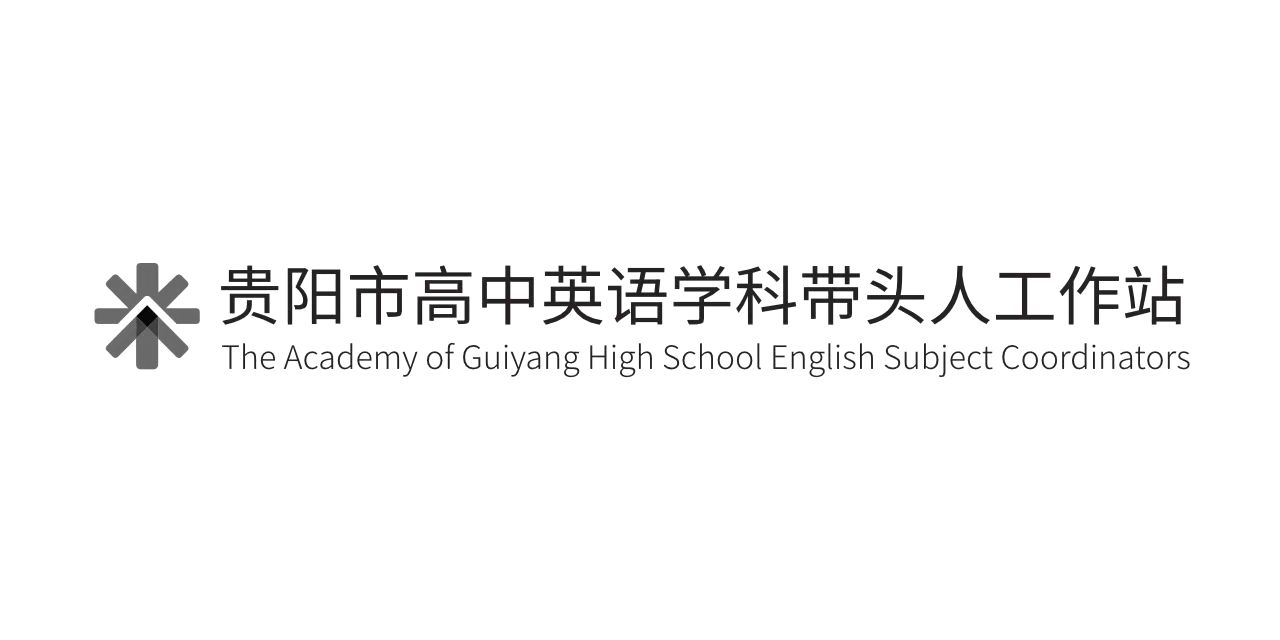 Your exit ticket
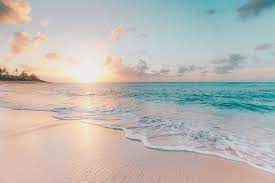 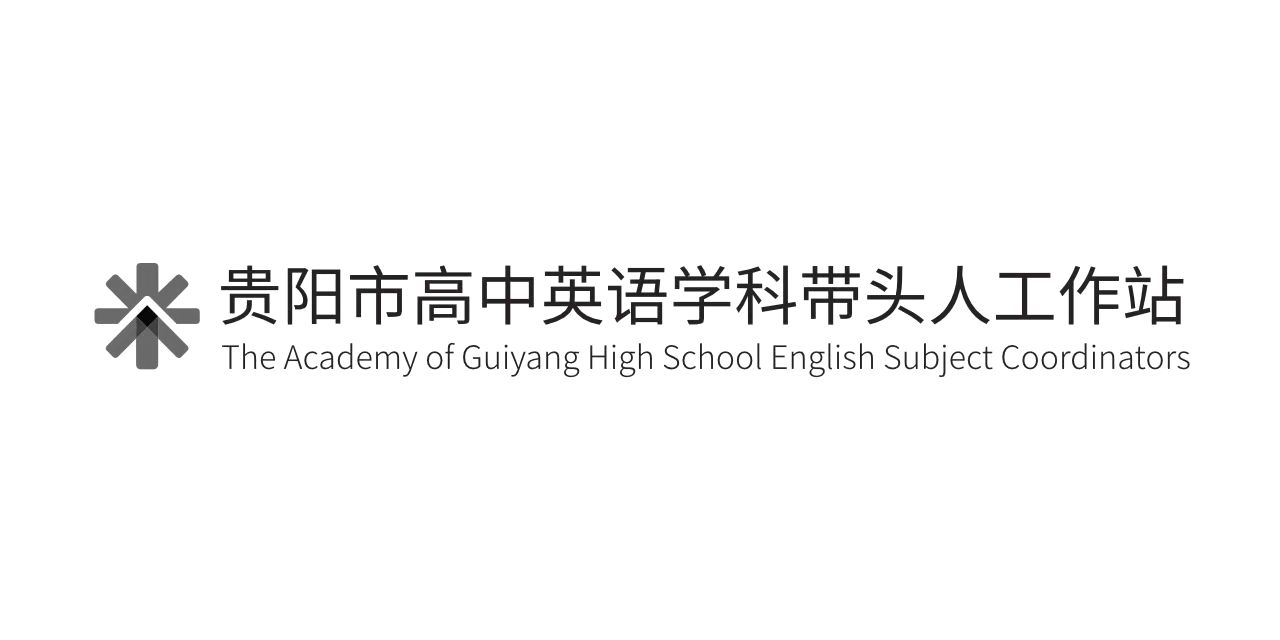